Garbers Church Road – Shared Use Path Project Update
City Council Presentation
Tuesday, April 9, 2019

Department of Public Works

Thomas Hartman, PE, LEED AP
Director of Public Works
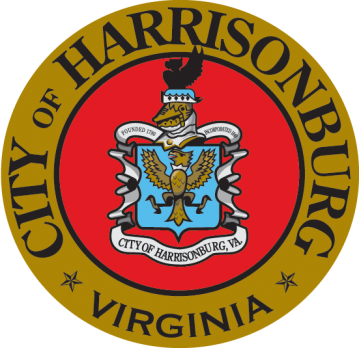 Project Timeline
2016 – Received VDOT Revenue Sharing Grant
2016 – Started the Design Phase
2017 – Held a Citizen’s Information Meeting
2017 – Held Design Public Hearing
2018 – Received VDOT Revenue Sharing Grant
2018 – Began Realignment Process
2019 – Ready to Obtain Easements
2020 – Planned Construction
Shared Use Path Alignment
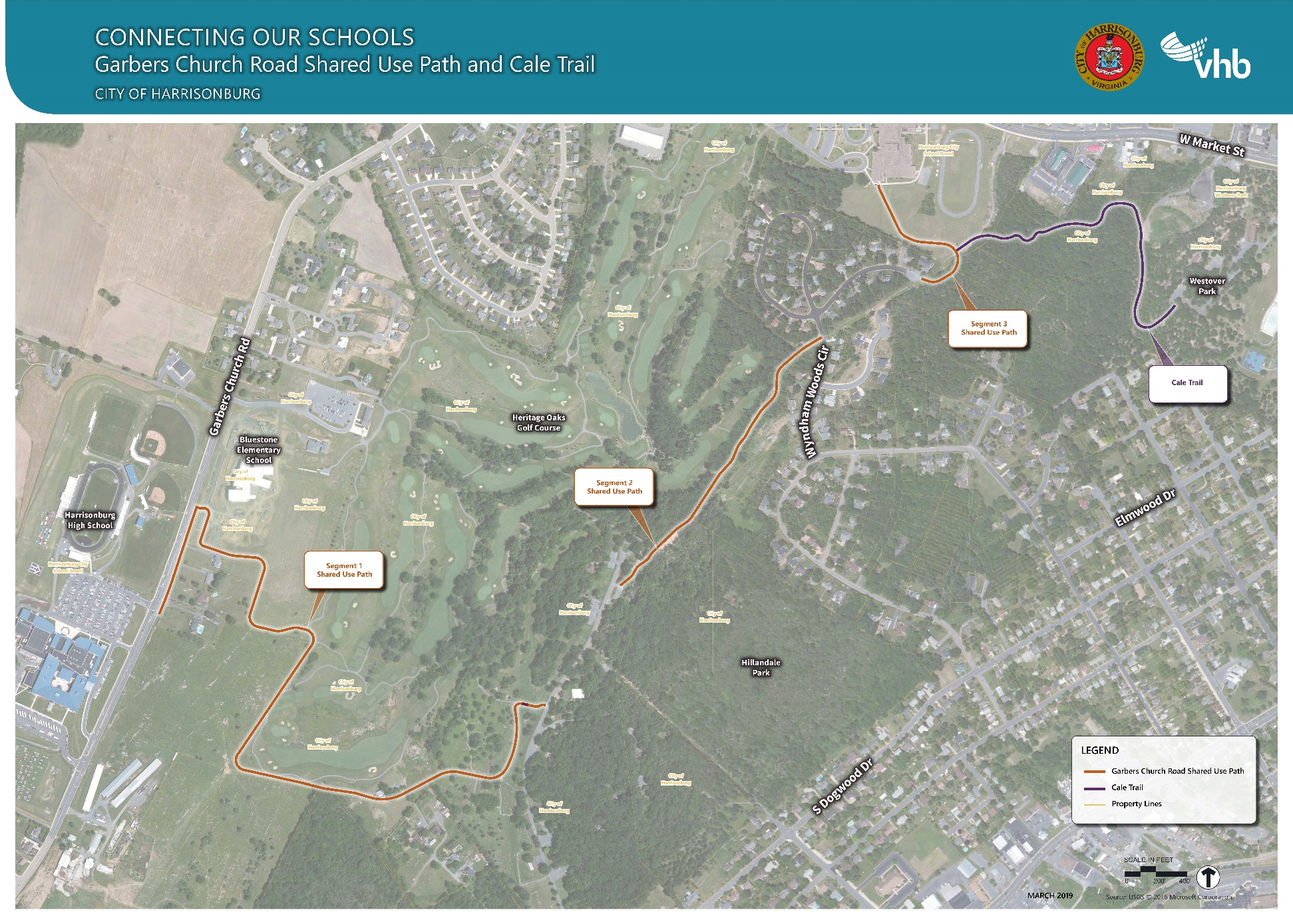 Segment 1
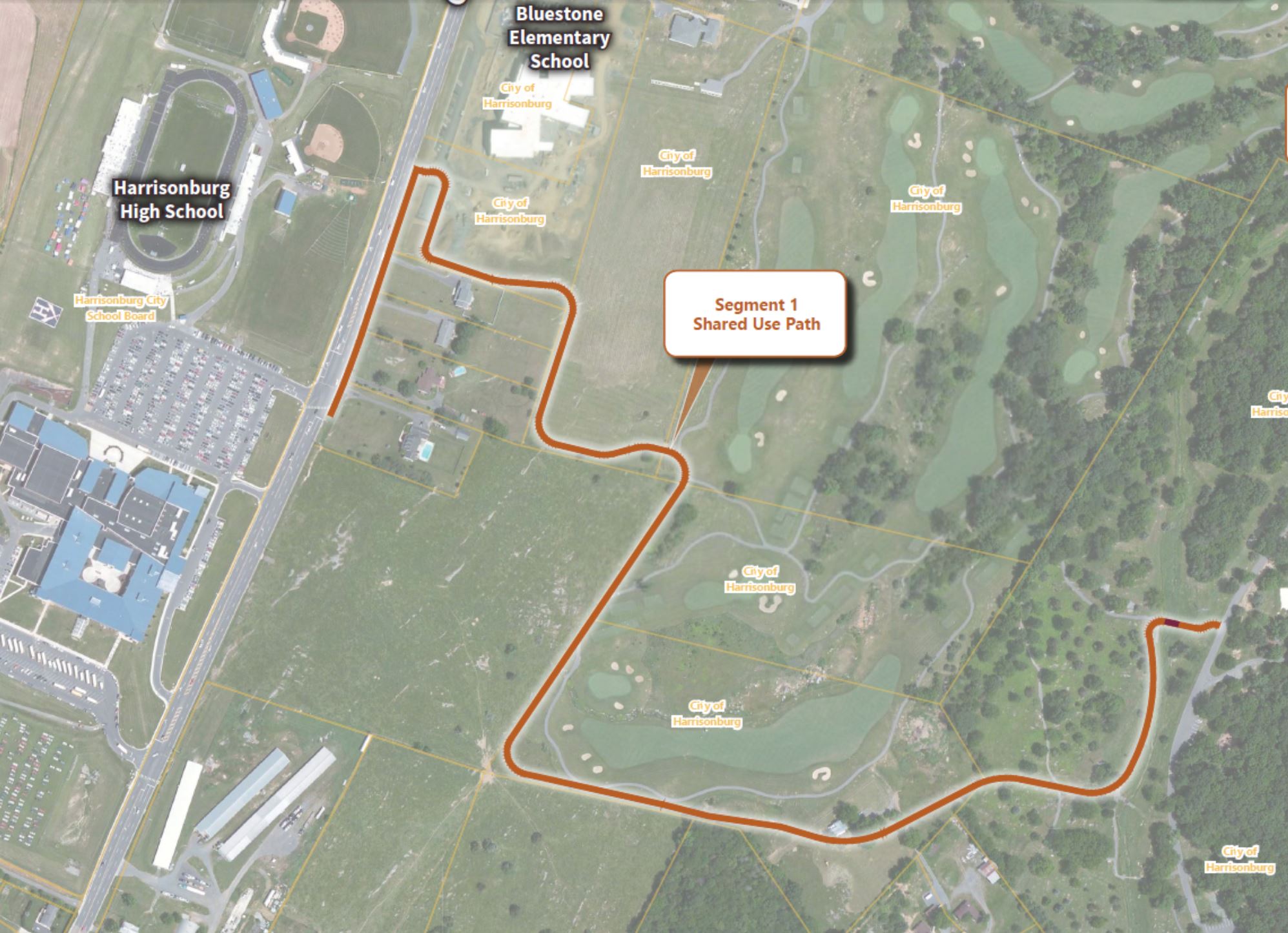 Segment 1 - Fencing
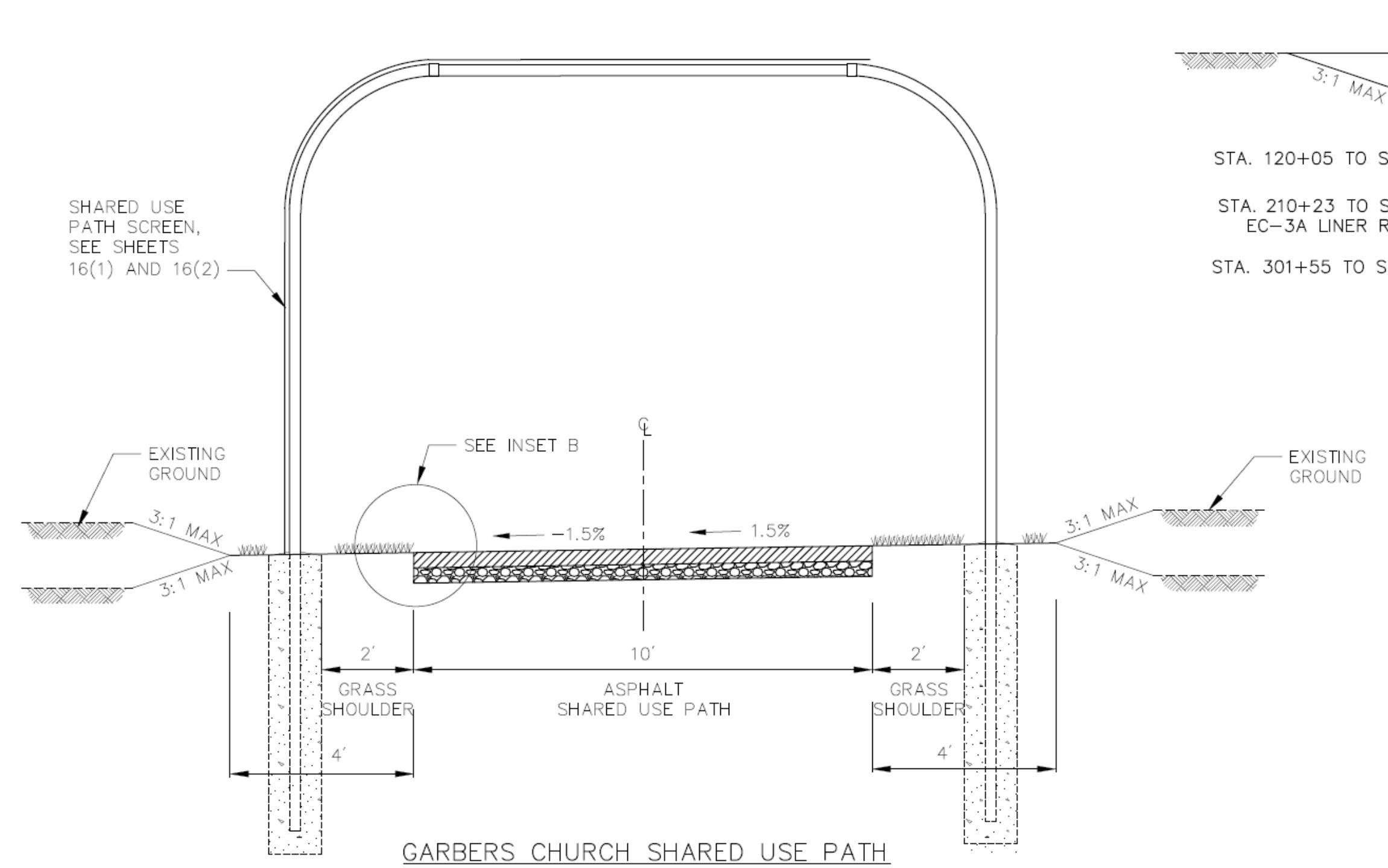 Segment 2
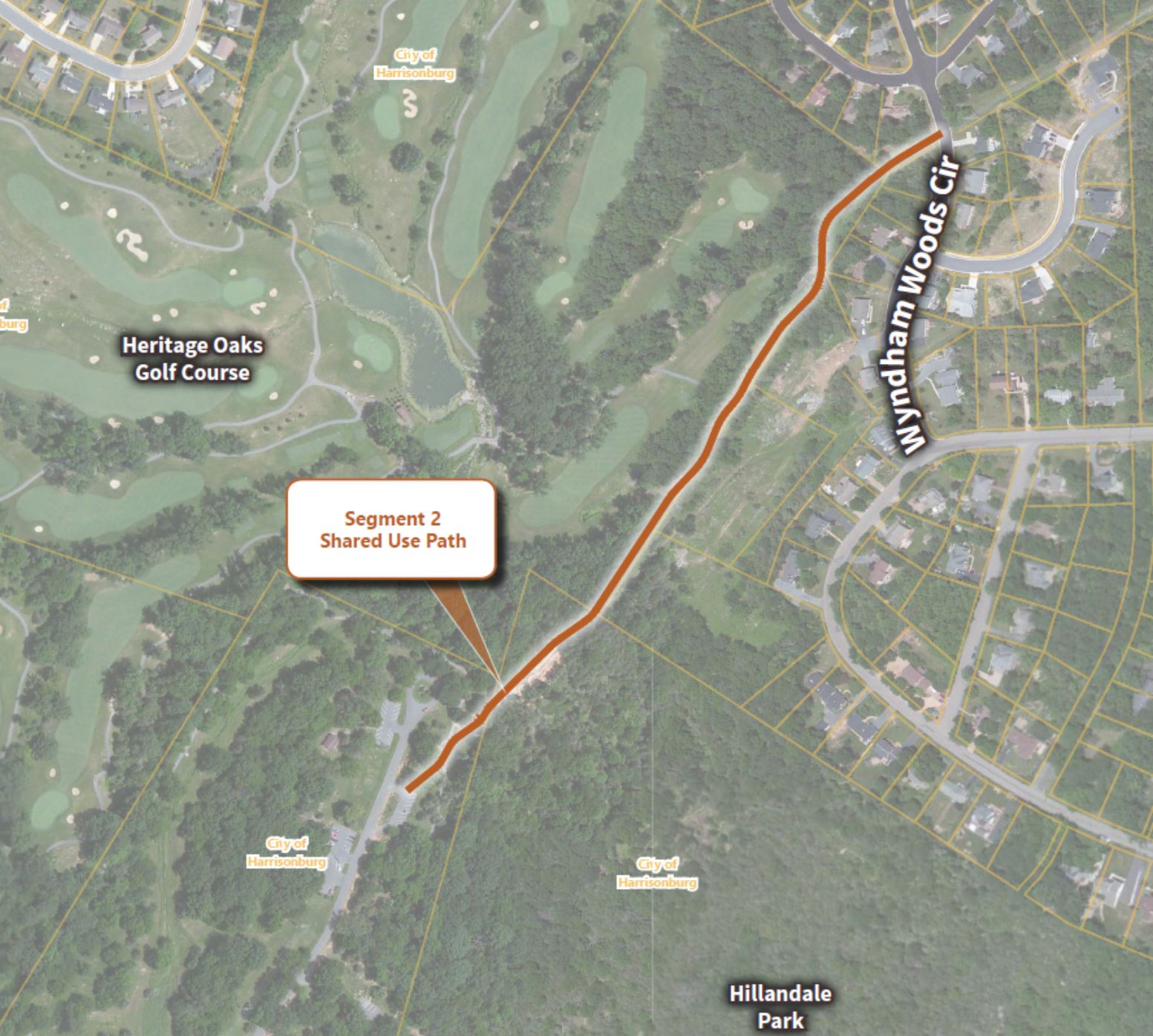 Segment 3
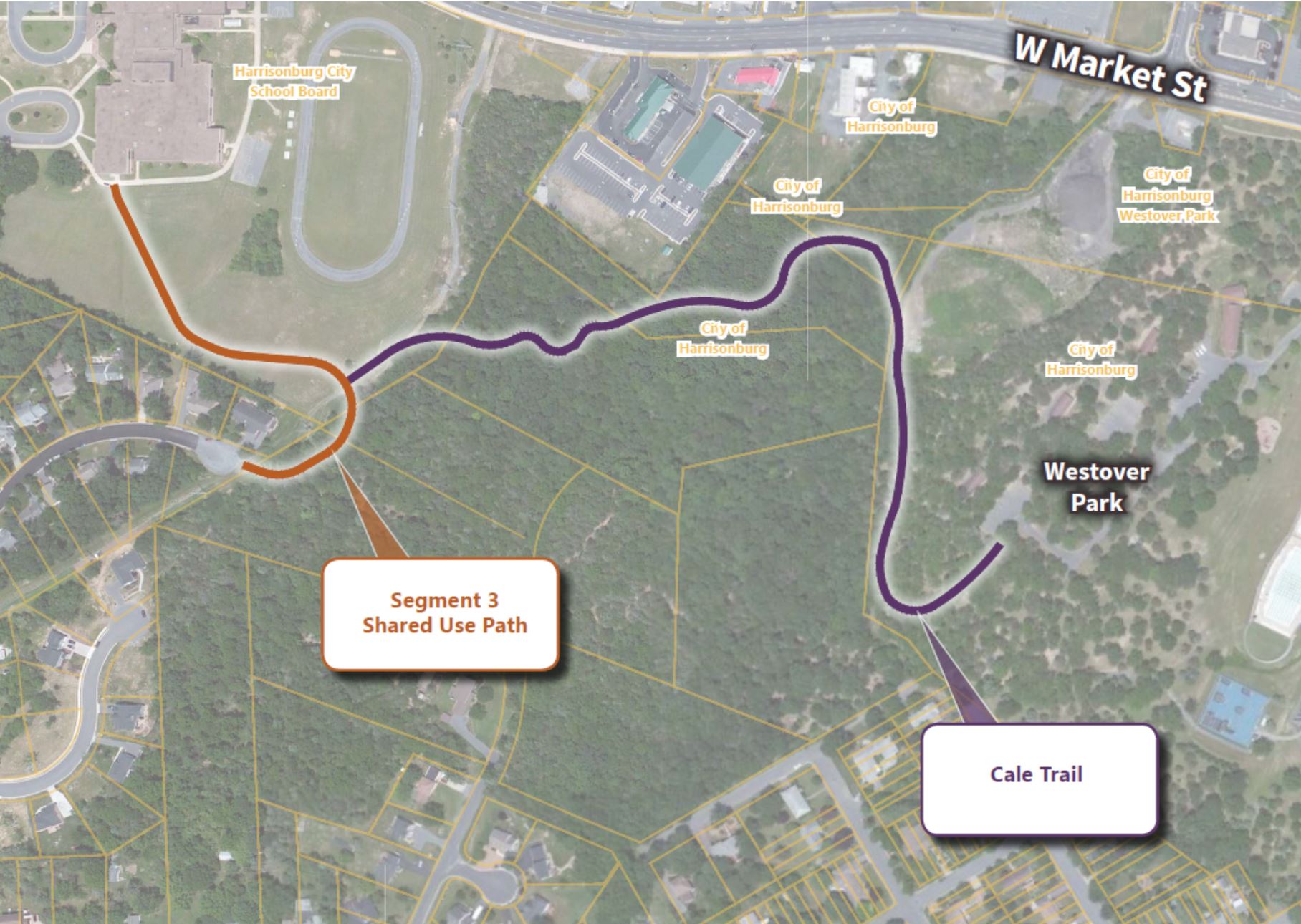 Shared Use Path Alignment
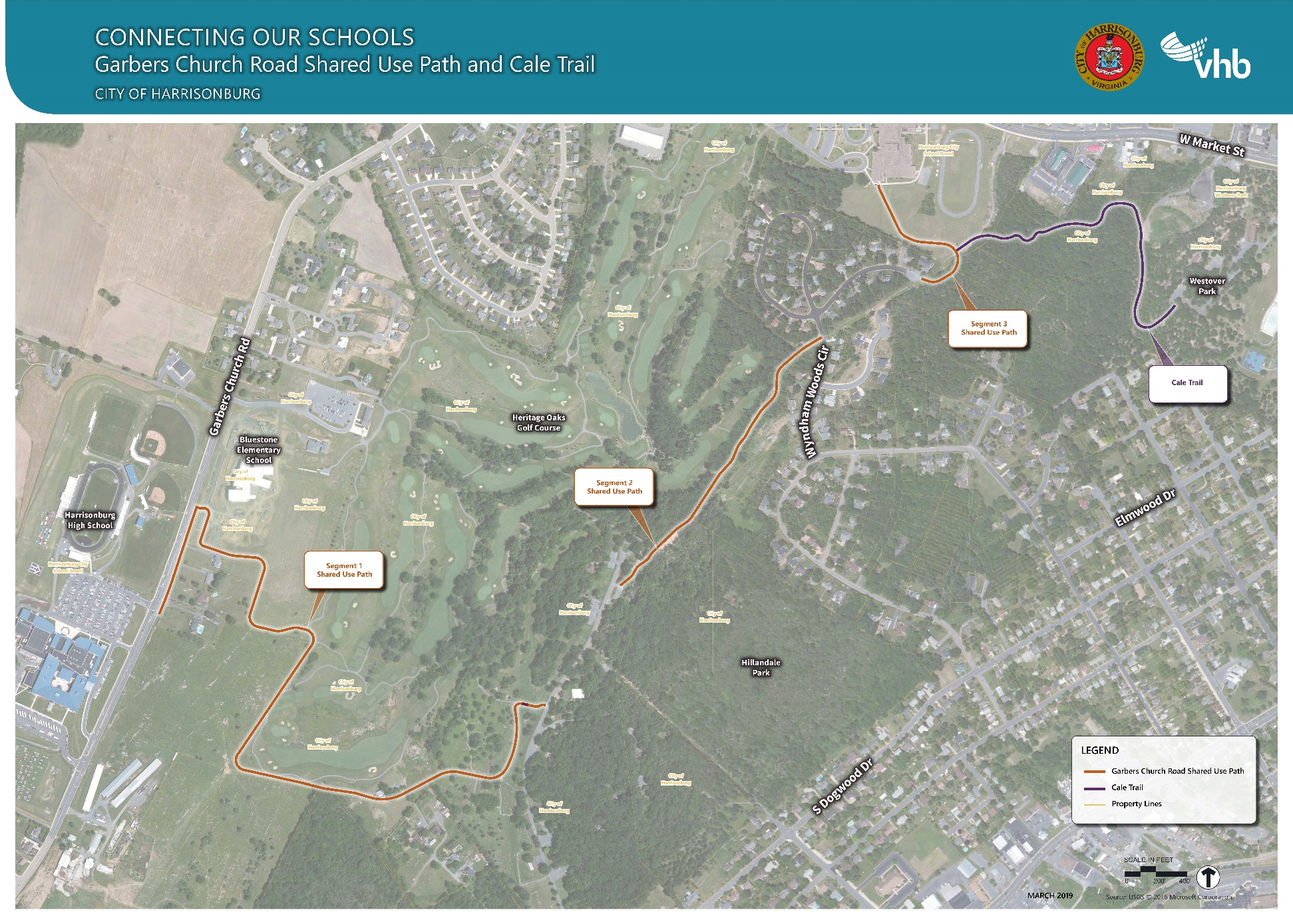